Zoom Webinar Control Panel
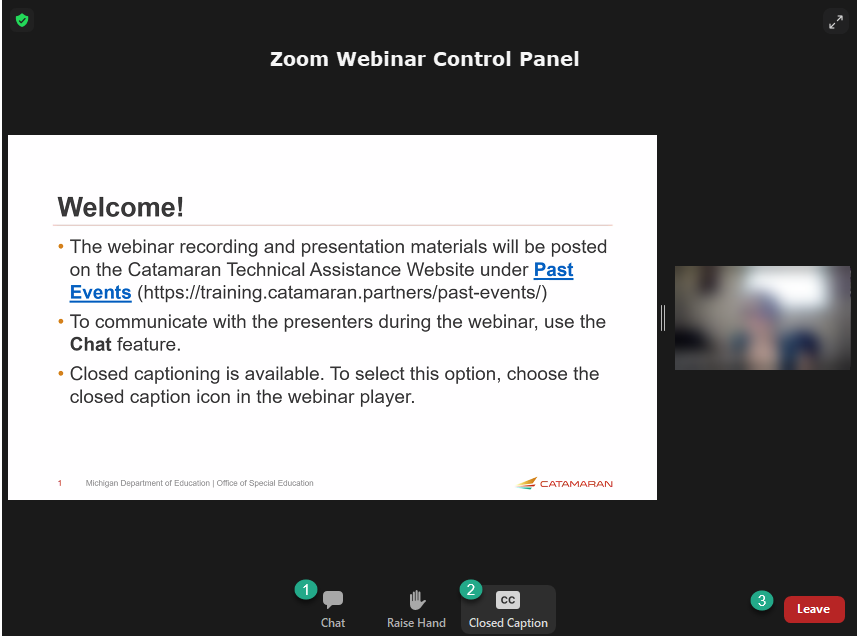 Mouse or tab down to the bottom of the webinar screen for the Zoom Webinar Control Panel to become visible. 
Features available are:
Chat – select to communicate with presenters.
Live Transcription – select the CC icon to turn on captions and then select Show Subtitles.  
Leave – select to exit the webinar.
Office of Special Education
1
[Speaker Notes: Donna led.]
ISD-Led Monitoring Reviews
February 6, 2024
[Speaker Notes: Shawan.]
Meet the Team
Office of Special Education (OSE) ​
Jessica Brady, Supervisor​
Shawan Dortch, Coordinator​
Nichole Moore, Coordinator​
Charles Thomas, Consultant​
Public Sector Consultants (PSC) ​
Lynne Clark, Project Director​
Donna Seeger, Project Manager​
Gabrielle Steinacker, Project Support Associate
Office of Special Education
3
[Speaker Notes: Shawan.]
Monitoring Activity Dates
February 15th – Catamaran Release
Verify student names by February 15, 2024
District procedures related to discipline must be uploaded by February 22, 2024
Monitoring will end on March 29, 2024
Between February – April 2024, OSE will contact ISDs regarding a desk audit
Office of Special Education
4
[Speaker Notes: Shawan.]
Monitoring Activity Updates (1/2)
OSE will select students for monitoring 
All ISD Monitors will have these activities on their Tasks Overview
Only OSE can issue a CAP or SLCAP
The assigned OSE Monitor will be available on the day of the monitoring
Office of Special Education
5
[Speaker Notes: Shawan. Hand off to Nichole after.]
Monitoring Activity Updates (2/2)
Several updates have been made to the Student Record Review:
Updated instructions to reflect ISD Monitors must contact OSE before finalizing SRR. 
OSE can ask for additional docs needed before deciding whether to issue or not issue SLCAPs.
New browse button (if uploads are requested by OSE).
Clarifying text was added to the SLCAP Comments & Reviewer Comments to include language for the SLCAP
Office of Special Education
6
[Speaker Notes: Nichole.]
Complete Record Review
Office of Special Education
7
[Speaker Notes: Nichole.

As mentioned earlier, we have made a few updates to the Student Record Review to assist with the monitoring process. Shown here is the second section of the record review (FAPE services and Change of Placement). 

One of the updates made was adding helpful text to the comment boxes that you see on this form. The highlighted text in the SLCAP Comments box for Question 5 states, “This item is correctable,” and then goes on to state, “Any comments entered in the field will be populated in the SLCAP table below.” This means any text entered in this field will be populated in the SLCAP table below the SRR. The type of text you would enter in this field would be additional required corrective actions that would apply to this student. Keep in mind any information added to this field will pull down to the SLCAP table after you save the page. For indicator B-4, only Question 5 will be correctable, meaning if there is a “no” response on Question 5, then an SLCAP will be created. 

For the other questions on the SRR, do not put any comments in the SLCAP Comment boxes. Instead, put optional comments in the second column available for the review team. Information that is entered in the Reviewer Comments column will not be populated in the SLCAP.]
Complete Record Review Upload
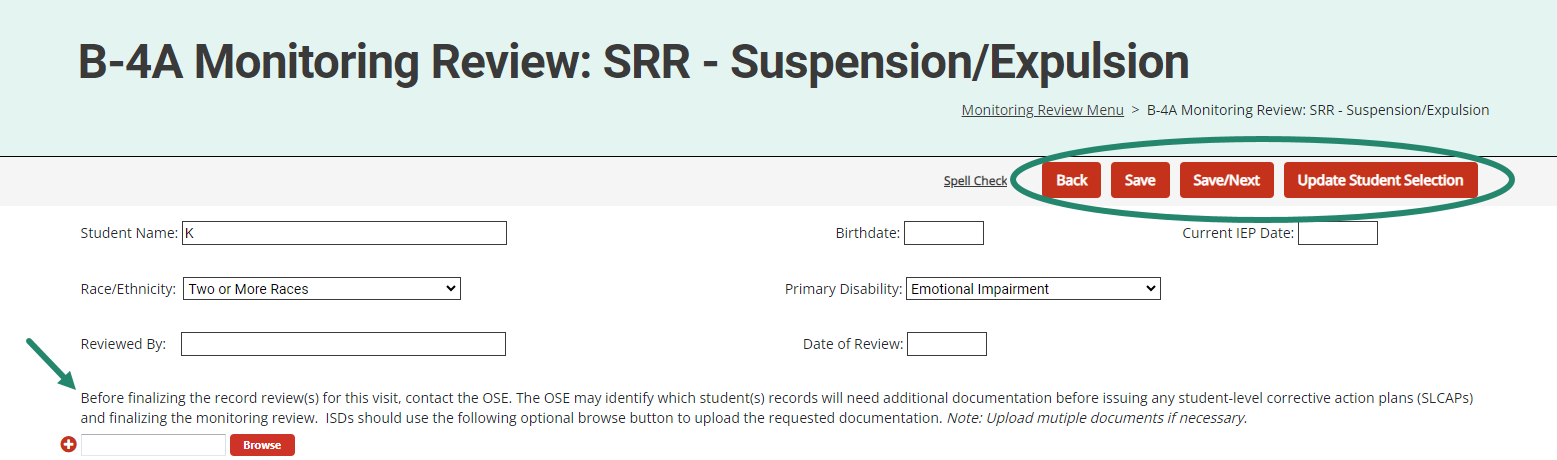 Office of Special Education
8
[Speaker Notes: Nichole.

Once all questions are completed, the reviewer should contact the OSE. The OSE may identify which student(s) records need additional documentation before issuing student-level corrective action plans (SLCAPs) and finalizing the monitoring review. ISDs may use the browse button below the student’s demographic information to upload the requested documentation. You will be able to upload multiple documents if necessary.

Once all uploads are complete, ask the OSE to change the status to move to the next step to complete the Preliminary Summary form. As mentioned earlier, this is an update to the activity. Once the Preliminary Summary form is complete, the OSE will issue the SLCAPs.

Once the SLCAPs are issued, the ISD will be prompted to complete the Final Report Worksheet as usual.]
Reminders
Update Catamaran with the correct ISD Monitor
Feel free to reach out to the assigned OSE team member for further guidance
Review the SPP Manual for ISDs for additional guidance
Office of Special Education
9
[Speaker Notes: Nichole.

Finally, before February 15, the ISD should plan to update Catamaran with the correct ISD Monitor. This will give the monitor immediate access to the Monitoring Review activity.]
Questions?
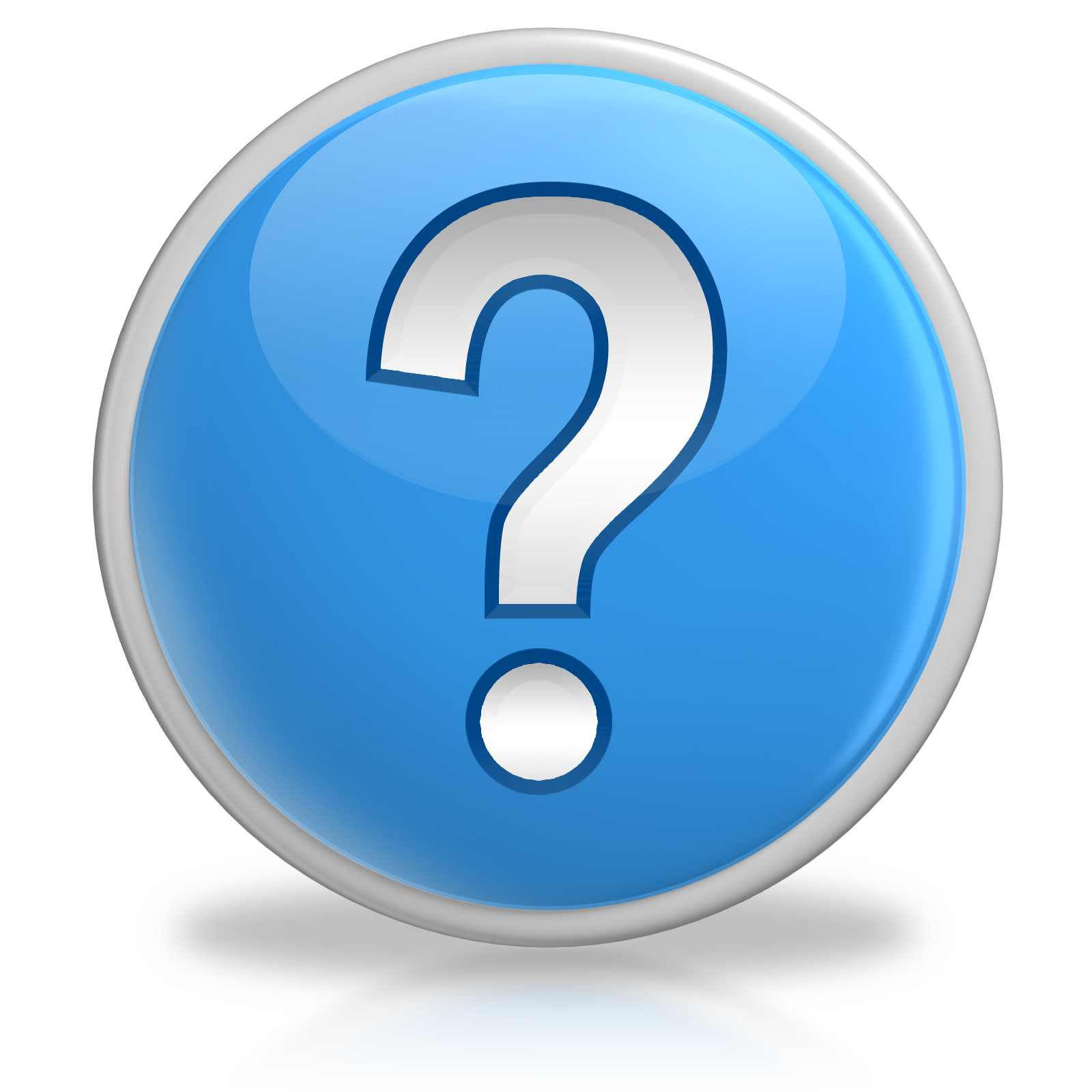 Office of Special Education
10
[Speaker Notes: Are there any questions at this time?]
Need Assistance?
Questions?
Need Information?
OSE Information Desk
888-320-8384
M-F 9:00 am-4:00 pm
mde-ose@michigan.gov
Office of Special Education
11
[Speaker Notes: Charles.

Read entire slide and spell out the email address.]